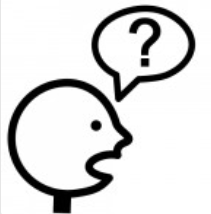 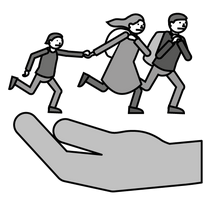 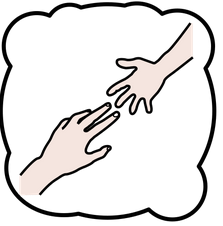 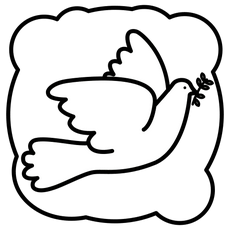 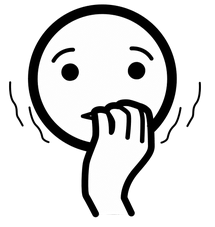 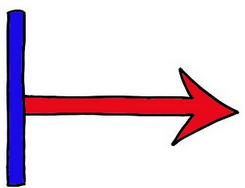 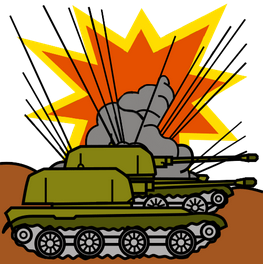 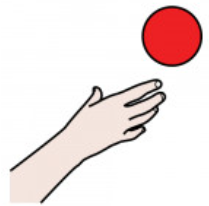 aloittaa
paeta
pelottaa
haluta, tarvita
kysyä
auttaa
rauha
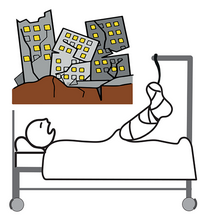 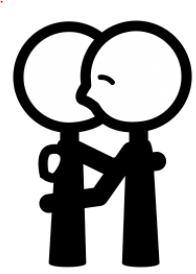 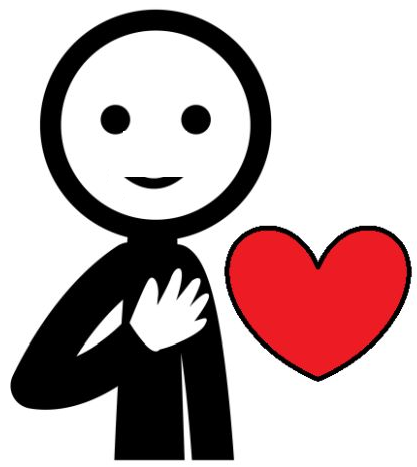 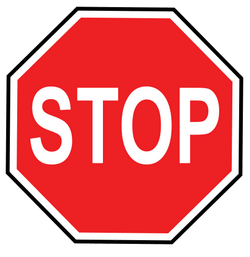 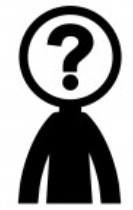 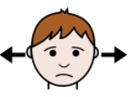 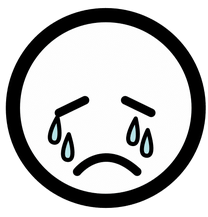 SOTA
ei halua
lopettaa
loukkaantua
halata
kuka?
halu auttaa
Itkeä, itkettää
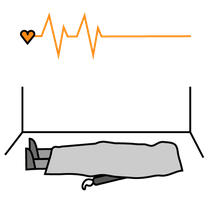 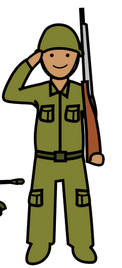 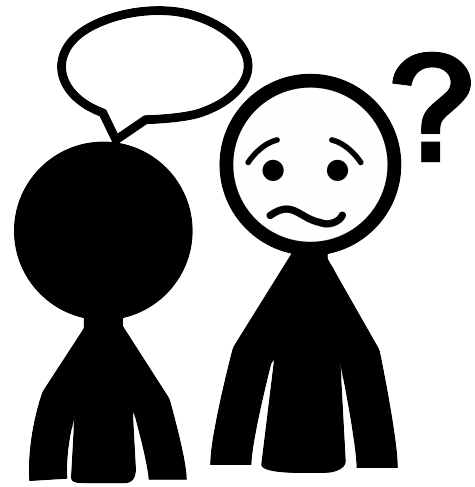 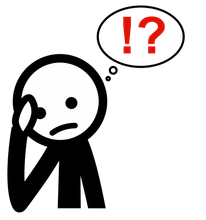 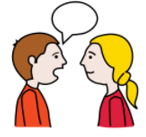 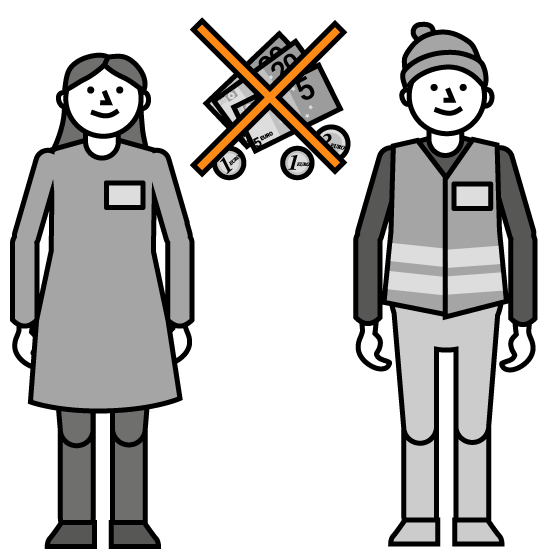 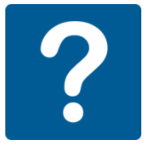 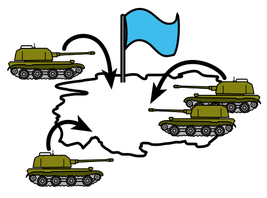 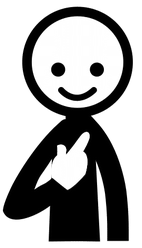 vapaaehtoinen apu
saada apua
hyökätä
kuolla
huolestuttaa
minä
sotilas
miksi?
puhua
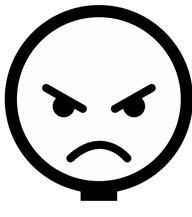 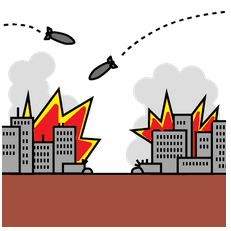 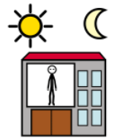 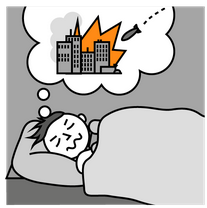 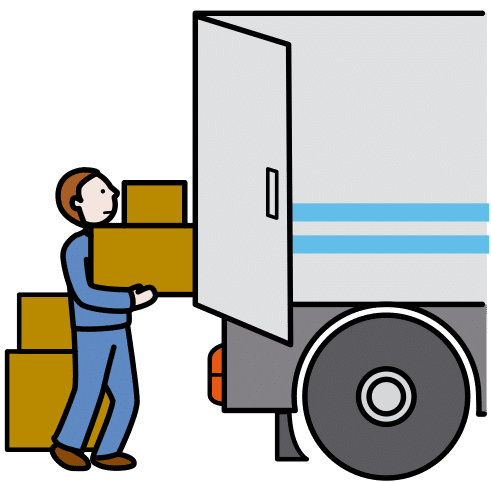 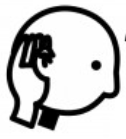 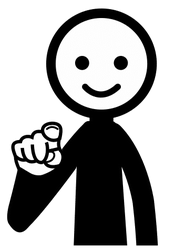 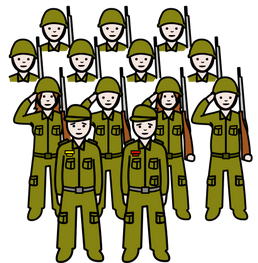 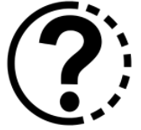 vihainen
sotilaat
sinä
miten?
hätäapu
painajaisuni
kuunnella
koti
pommittaa
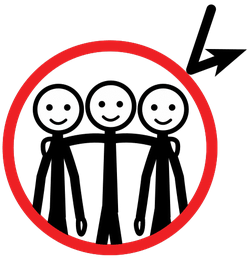 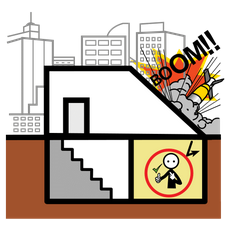 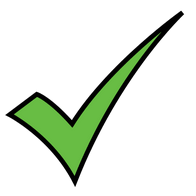 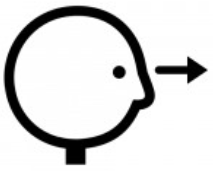 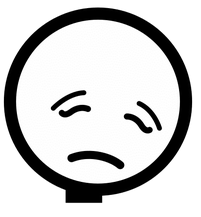 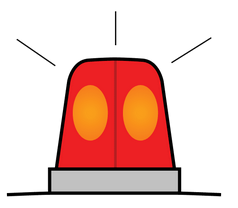 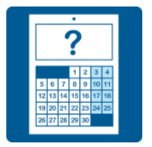 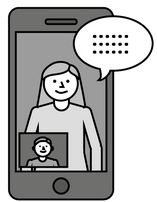 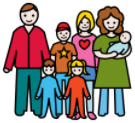 väestönsuoja
hälytyssireeni
ihmiset
katsoa, nähdä
puolustaa
kyllä
väsynyt
milloin?
soittaa , viestiä
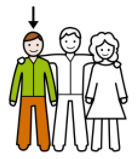 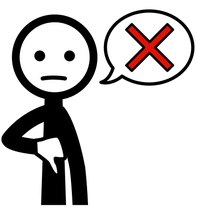 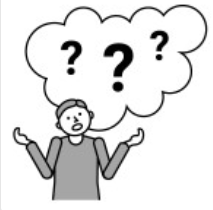 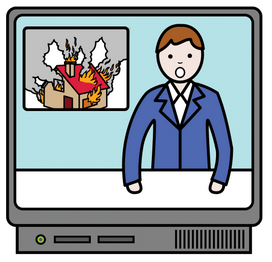 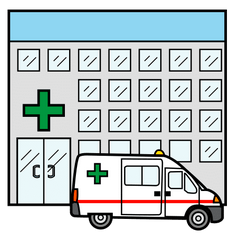 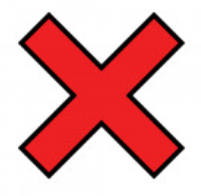 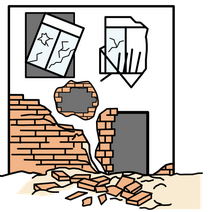 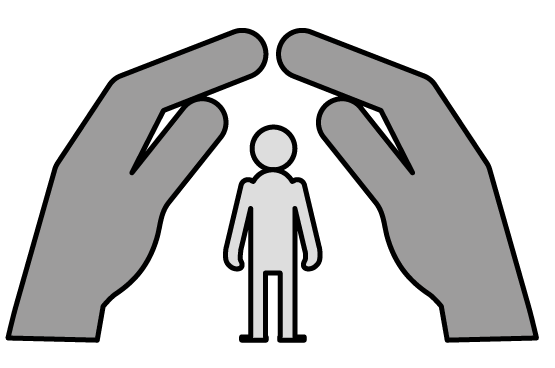 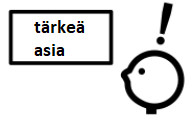 uutiset
ei
ystävä
ei hyväksy
muu tärkeä asia
tuhoutua
en ymmärrä
olla turvassa
sairaala
Tikoteekin kehittämä (www.kehitysvammaliitto.fi/tikoteekki). Kuvat: kuvapankki.papunet.net. Tulostusversiot: www.papunet.net/materiaalia